Pleural effusion
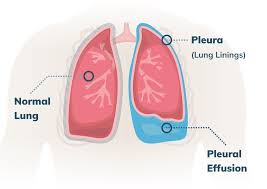 Presented by:
Raheeq dmour 
Rawan zedaneen
Supervised by :
DR.samah shehata
introduction
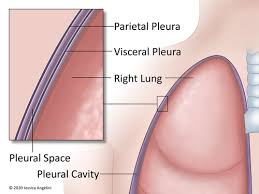 Pleura is a serous membrane which folds back onto itself to form a two layered membranous pleural sac
The outer pleura (parital pleura):attached to chest wall
The inner pleura (visteral pleura):cover the lung and adjoining structures 
The pleural space :a potential space because the two pleura are adhere to each other (through a thin film of serous fluid of only few milliliters of pleural fluid around 0.13 ml/kg)
Definition
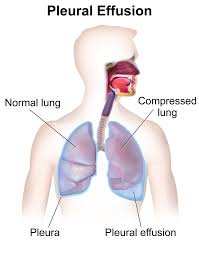 Is the accumulation of fluid in the pleural cavity
The nature of fluid :
Serous fluid (hydrothorax)
Pus (empyema)
Blood(haemothorax)
Chyle(chylothorax)
calcification :
Causes:
Tansudative:
Is caused by systemic factors
Increase in hydrostatic pressure (e.g. chf)
Decrease oncotic pressure (e.g. nephrotic syndrome or cirrhosis )
Because these diseases are systemic they usually cause bilateral and equal effusion
Exudative:
Is caused by inflammation leading to a form of increased microvascular pressure due to disease of pleura or injury in the adjacent lung  (e.g. pneumonia or malignancy) causing
increased capillary permeability or  decreased lymphatic drainage
A transudative effusion needs no further evaluation. It resolves by adequate treatment of the disease
An exudative effusion will cause unilateral effusions. This type of effusion need further investigation.
In some cases it can be a combination of both
It can also be caused by lymphatic obstruction(lymphatic effusion)
criteria
If at least 1 criterion is not met, then this is an exudative effusion
How do we make the distinction between these two?
Thoracentesis should be performed for new and unexplained pleural effusion when sufficient fluid is present
One of the few conditions that can cause a transudate or exudate is pulmonary embolism (PE). if a patient has a transudative effusion but no apparent cause, consider PE
Parapneumonic effusion
is caused by bacterial pneumonia , lung abscess , bronchiectasis
Divided into three types:
Uncomplicated parapneumonic 
Complicated parapneumonic 
Empyema if complicated not treated by antibiotics
Uncomplicated parapneumonic effusions. The fluid may be cloudy or clear, and it doesn’t contain bacteria. PPE will get better when you take antibiotics to treat pneumonia.
Complicated parapneumonic effusions. Bacteria have traveled from the lungs into the pleural space, causing a buildup of fluid and white blood cells. The fluid is cloudy. It will need to be drained.
Empyema thoracis. Thick, whitish-yellow pus builds up in the pleural space. This can happen if pneumonia isn’t treated quickly enough.
Clinical presentation
Notes :
If the patient has minimal effusion with minimal lung compression he might not have any symptoms 
When the effusion is modret to large size or caused by inflammation symptoms are present 
It may also lead to respiratory failure in some cases 
Note that symptoms are related to the underlying cause of effusion
Signs and symptoms:
Dyspnea 
Caught
Peripheral edema
Pleuritic chest pain:
 Results from pleural irritation and raises the likelihood of an exudative etiology.
Analysis of pain:
Pain may be mild or severe. 
Described as sharp or stabbing.  
Exacerbated with deep inspiration.
Pain may be localized to the chest wall or referred to the ipsilateral shoulder or upper abdomen.
Physical examination
Physical examination should focus on finding the cause and assessing the degree of respiratory compromise .

Physical findings accrue at effusion >300 ml
Inspection :
Tachypnoea
Absent or diminished movements off affected side 
Fullness of chest with bulging of intercostal spaces
Palpation:
Asymmetrical chest expansion, with diminished or delayed expansion on the side of the effusion.
decreased tactile fremitus 
Mediastinal shift away from the effusion (effusion of >1000ml)
Percussion :
Stony dullness to percussion.

Auscultation:
Absent of breathing sounds over the effusion
Vocal resonance absent
There may be signs of pneumonia ( bronchial breathing , crackles)
investigations
Total and differential leucocyte count 
CRP AND ESR
Radiological examination
CXR
CT SCAN 
Ultrasonogram
thoracocentesis
cxr
In PA VIEW a total of 300ml is needed to diagnose pleural effusion
In lateral decubitus even 50 ml can be detected, it can also determined whether fluid is free flowing or loculated

Findings :
Obliteration costophrenic angles
Tracheal and mediastinal shifts are seen in massive  effusion
A curved shadow at lung base that ascend on the chest wall toward the axilla , fluid appear to track up the lateral chest wall (meniscus sign)
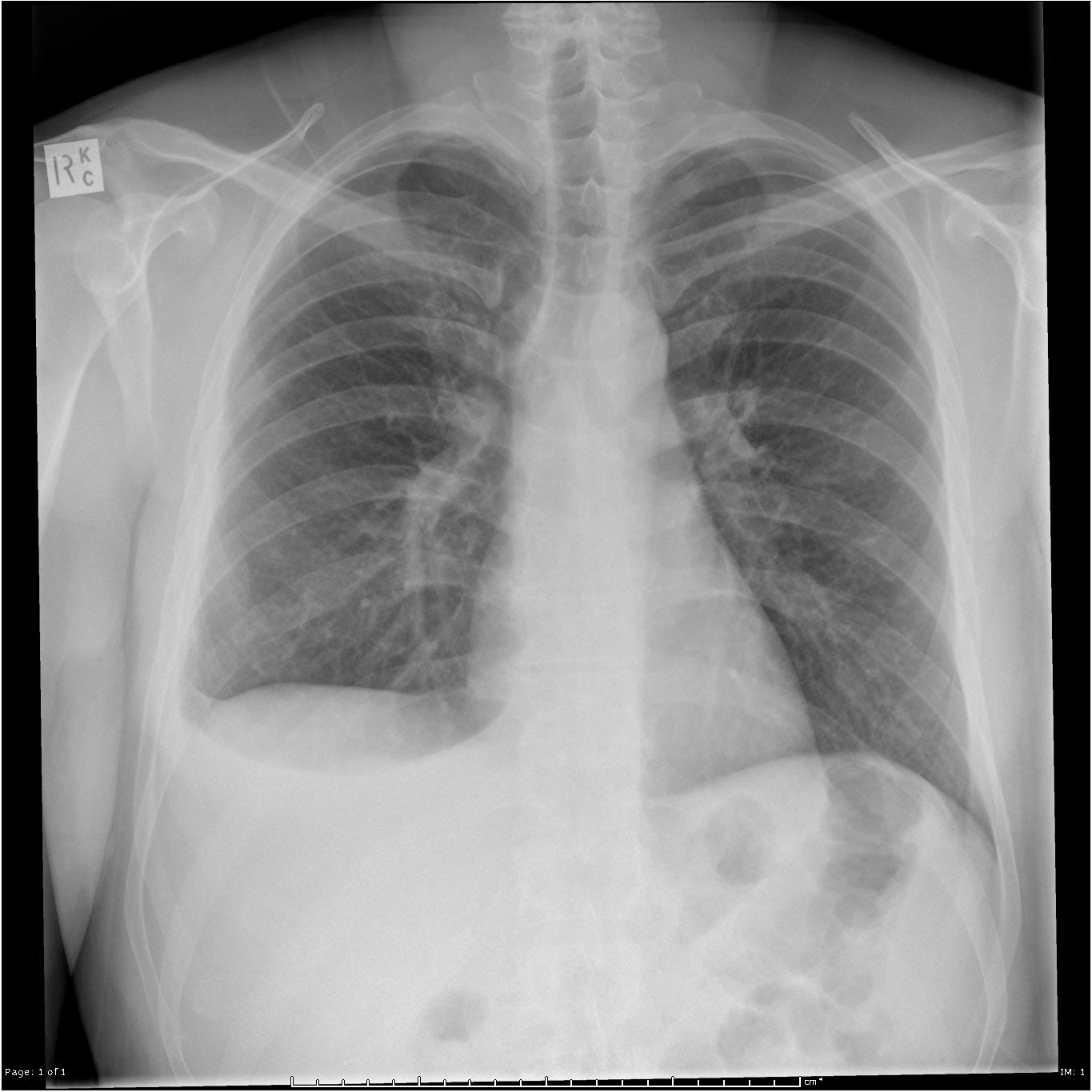 Ct scan
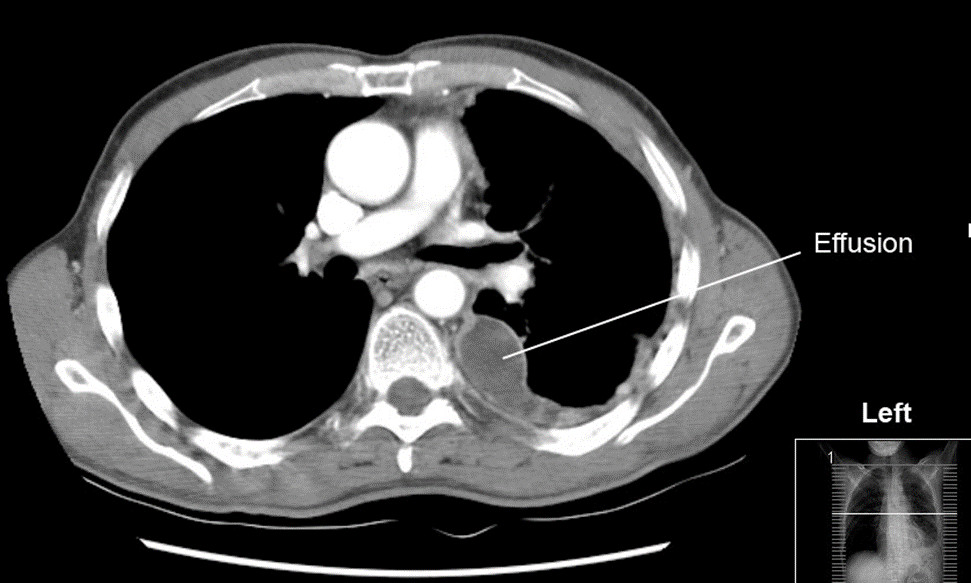 More reliable than CXR for detecting effusion ,it can displays pleural abnormalities, and determine the volume of the pleural fluid
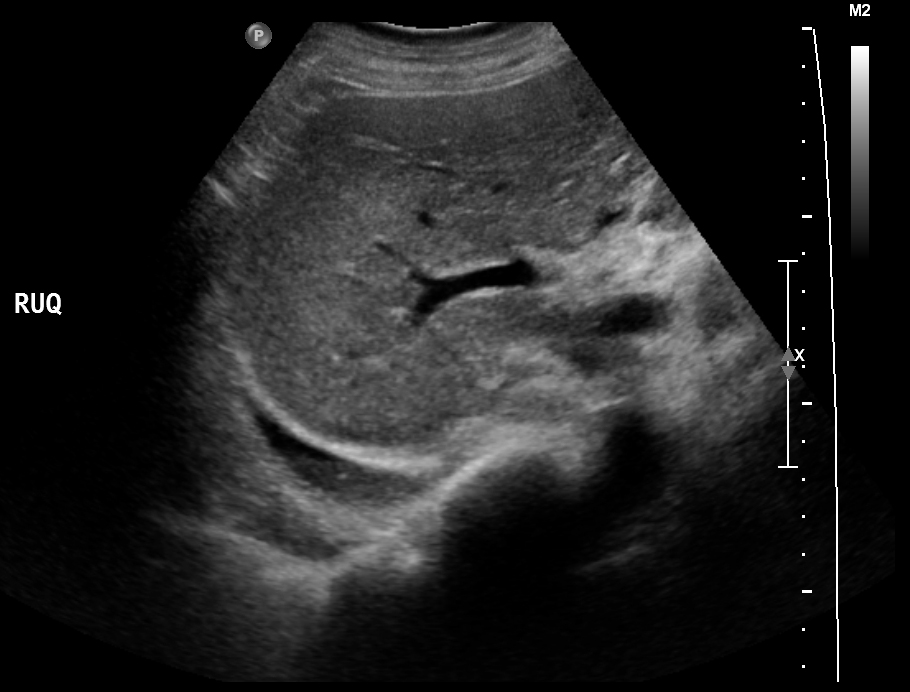 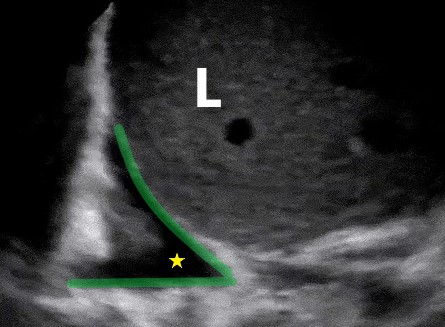 thoracocentesis
Diagnostic:
 Helps to differentiate between exudates and transudates  
Therapeutic: 
Massive collection or rapid collection of pleural fluid
Severe respiratory distress 
 Suspected empyema
Massive mediastinal shift
is a procedure that drains fluid or air from the space between the lungs and the wall of the chest (the pleural space). It is done using a hollow needle or a plastic tube inserted through the chest wall. Normally only a small amount of fluid is in the pleural space and is done in the most dependent part.
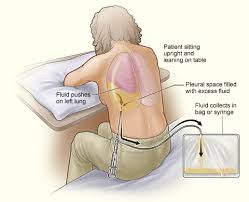 transudates are clear, and without odor
Frankly purulent fluid indicates an empyema
A milky fluid suggests a chylothorax :lymph in the pleural space. 
Grossly bloody fluid may result from trauma, malignancy, post pericardiotomy syndrome, or asbestos-related effusion
Elevated pleural fluid amylase : esophageal rupture , pancreatitis ,malignancy.
Exudative effusion that are primary lymphcytic :TB
PH<7.3 :parapneumonic effusion or empyema
A thoracocentesis is mandatory also in this setting to rule out a complicated parapneumonic effusion (because of the possibility of progression to an empyema). An empyema (or complicated effusion) needs chest-tube drainage to resolve, while an uncomplicated parapneumonic effusion responds to antibiotics alone
management
Treat the cause 
Pneumonia : antibiotics
CHF: diuretics
malignancy
Pleural fluid aspiration 
Wide bore needle
Intercostal drainage under water seal
Thoracic surgery : needs VATS
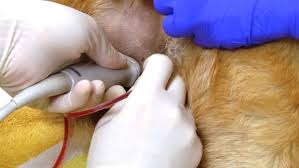 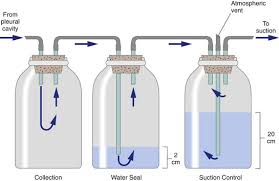